আজকের পাঠে সবাইকে শুভেচ্ছা
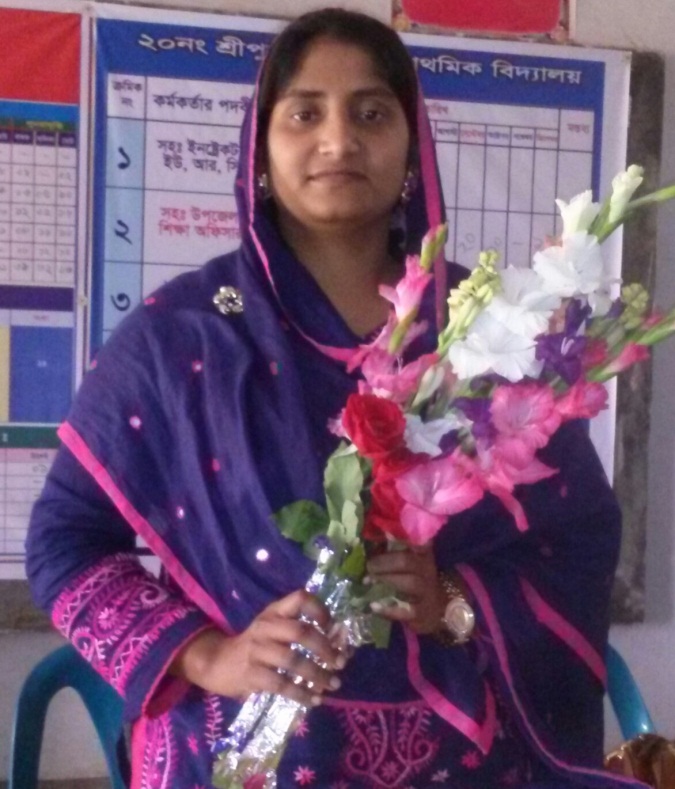 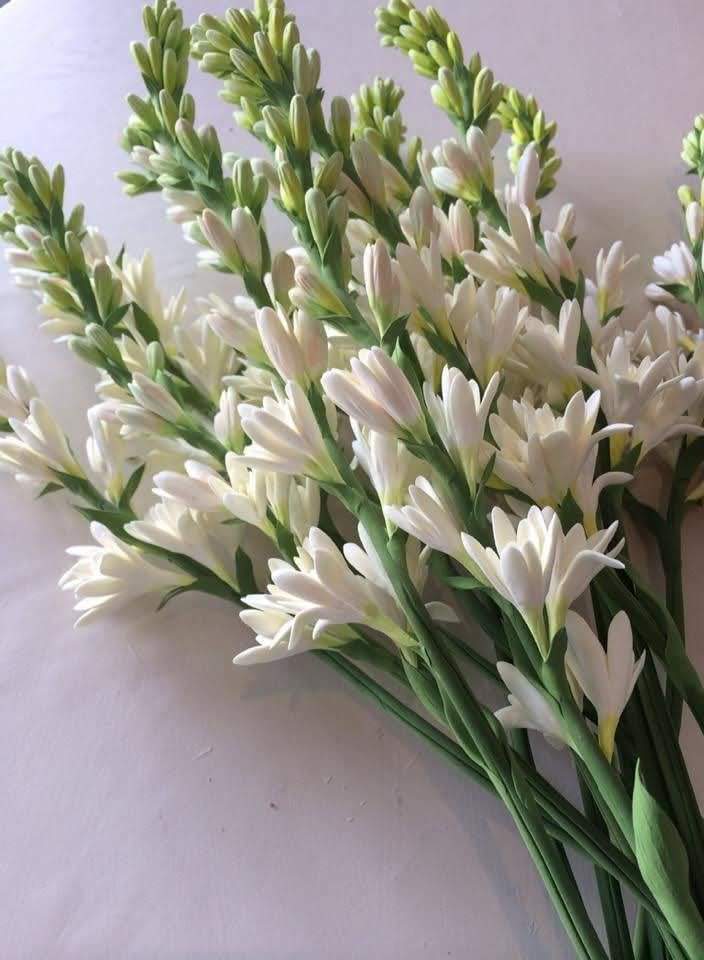 শিক্ষক পরিচিতি
রাবেয়া সুলতানা 
সহকারি শিক্ষক। 
২০ নং শ্রীপুর সঃ প্রাঃ বিদ্যালয়।
মধুখালী,ফরিদপুর।
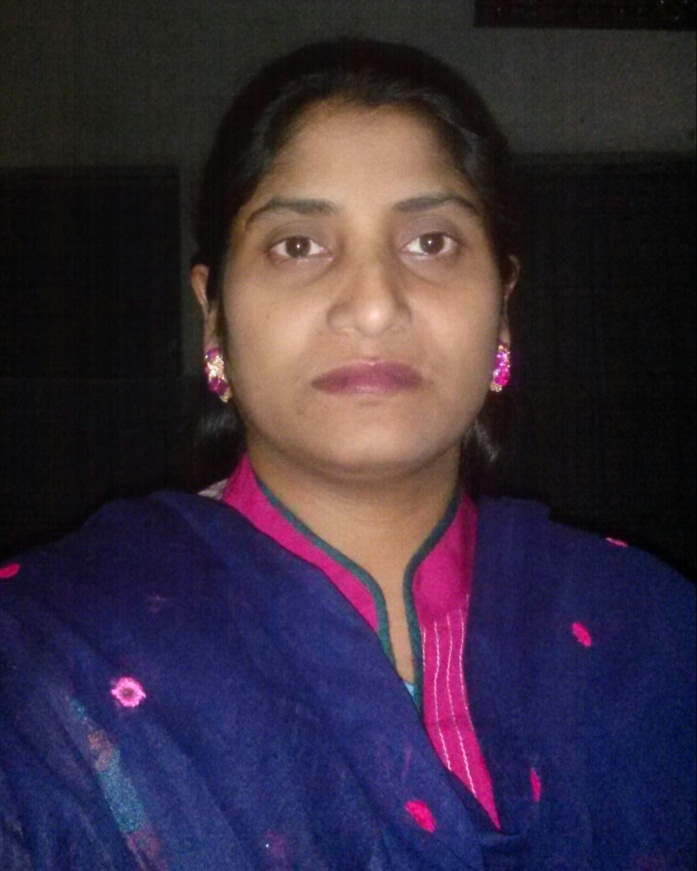 পাঠ পরিচিতি 
শ্রেণি-৪র্থ 
 বিষয়-গণিত 
পাঠশিরোনাম- জ্যামিতি 
পাঠ্যাংশ- ত্রিভুজ
শিখনফল
২৯. ১. ১. সমবাহু,সমদ্বিবাহু ও বিষমবাহু ত্রিভুজ কী তা বলতে পারবে এবং ছবি দেখে শনাক্ত করতেপারবে
২৯.২.১.সমবাহু,সমদ্বিবাহুওবিষমবাহু ত্রিভুজ আঁকতে পারবে।
এস কিছু ছবি দেখিঃ
আজকের পাঠের শিরোনাম  

জ্যামিতি
বিষমবাহু ত্রিভুজ
সমবাহু ত্রিভুজ
সমদ্বিবাহু ত্রিভুজ
মূল্যায়ন
সমদ্বিবাহু ত্রিভুজ
বিষমবাহু ত্রিভুজ
সমবাহু ত্রিভুজ
সমদ্বিবাহু ত্রিভুজ
বিষমবাহু ত্রিভুজ
সমবাহু ত্রিভুজ
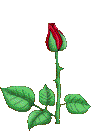 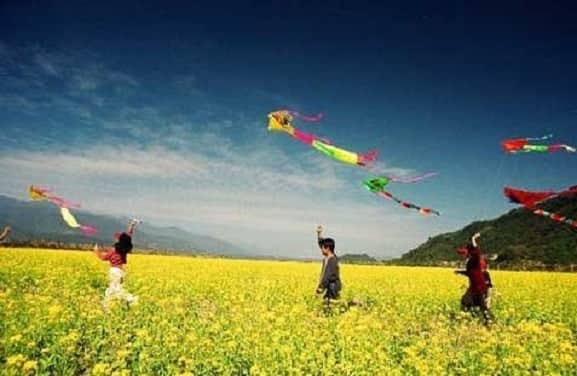 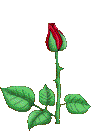 সবাইকে ধন্যবাদ
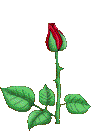 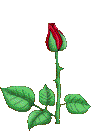 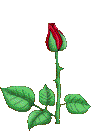 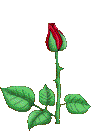